方 位 教 学
西北        北      东北
 
     
   西                 东


  西南       南      东南
边
边
边
边
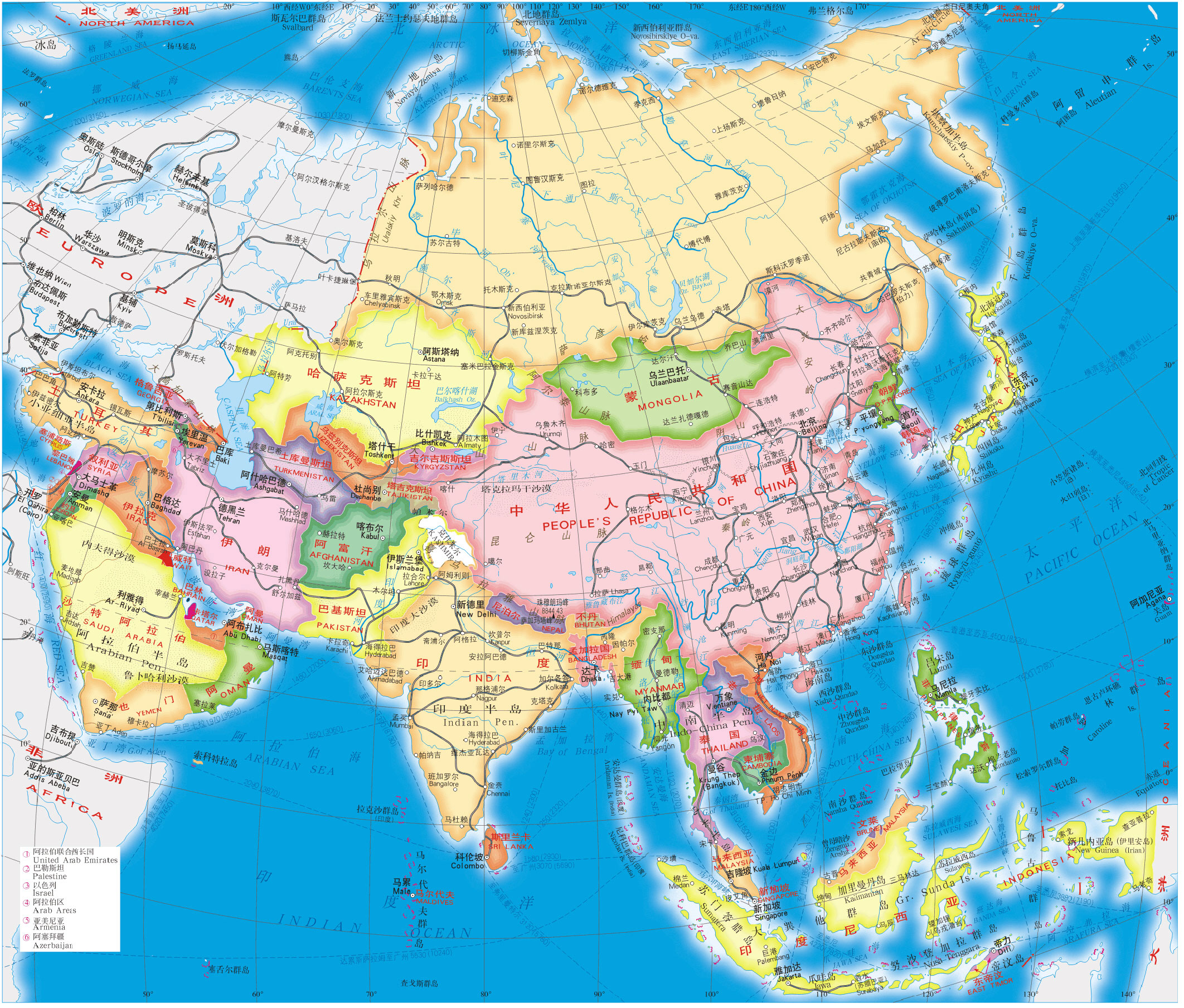 [Speaker Notes: 老师询问学生不同国家的方位。例如：日本在哪儿？泰国在哪儿？蒙古在哪儿？]
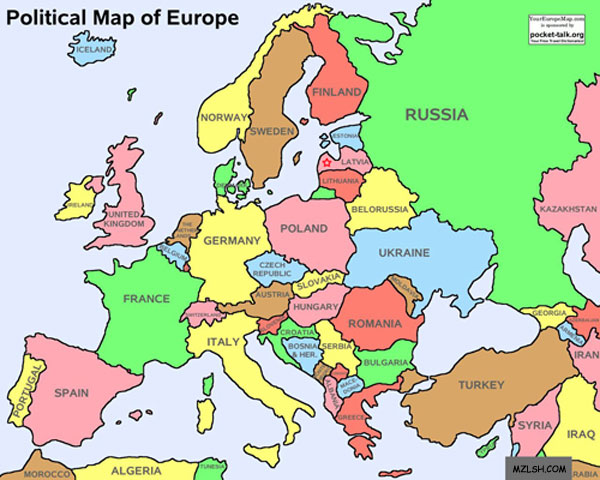 [Speaker Notes: 询问国家的方位，练习目标东北边、西南边、西北边、东南边。如：俄罗斯在哪儿？俄罗斯在东北边。]
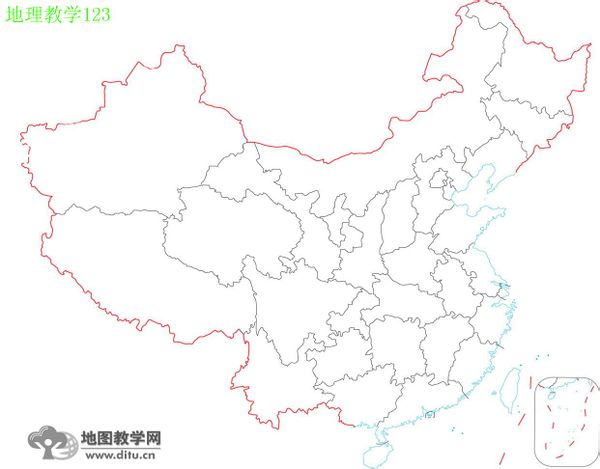 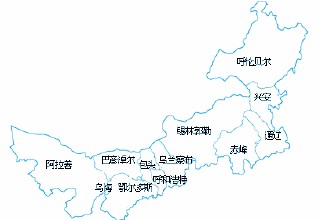 找找，这些地方在哪儿？
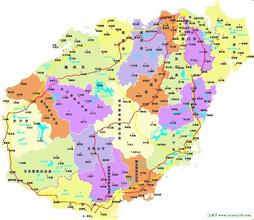 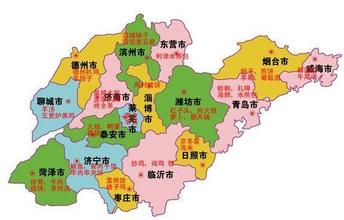 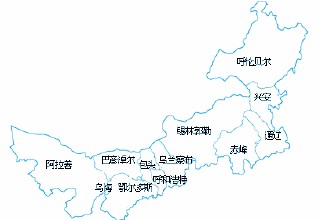 海南
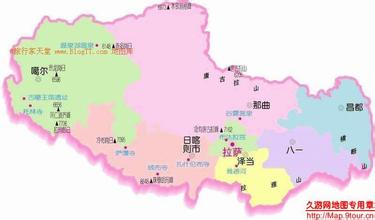 山东
内蒙古
内蒙古
西藏
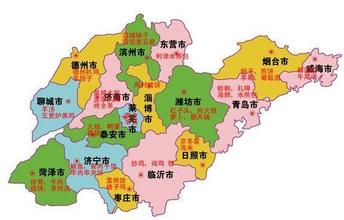 山东
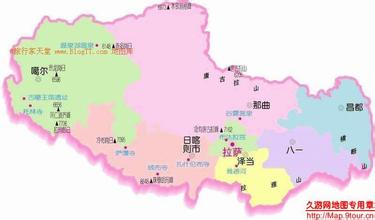 西藏
海南
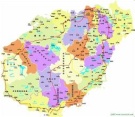 [Speaker Notes: 师生问答：山东在中国的什么地方？山东在中国的东边。
教学的同时，对中国的行政区划的命名与方位有关的这一特点做简单介绍。]
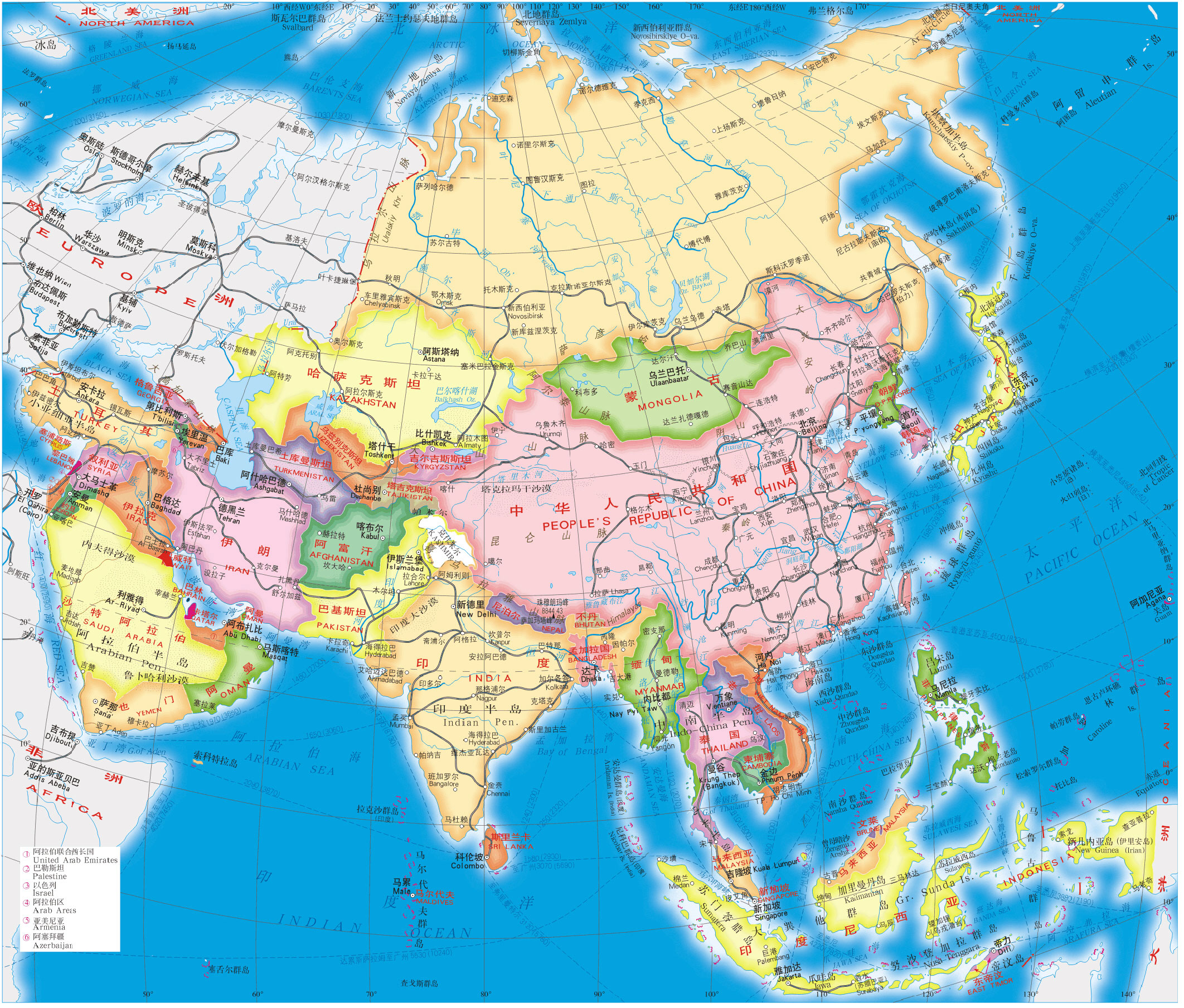 中国在       北边。
日本在        东边。
泰国
中国
[Speaker Notes: 学会学问相对位置。]
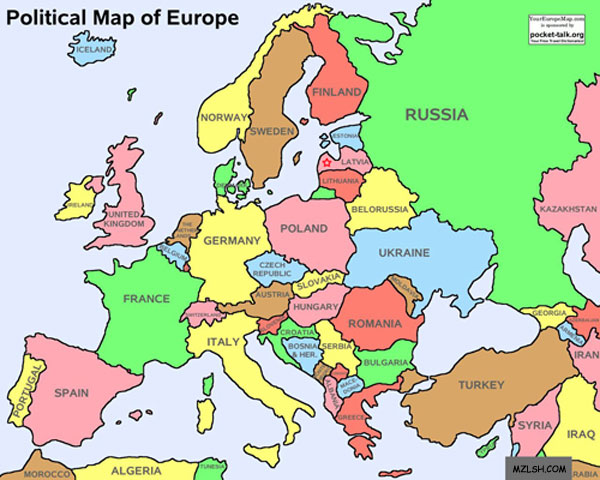 [Speaker Notes: 询问国家与国家之间相对的方位。如：意大利在哪儿？意大利在德国南边。]